Des enseignants inspirants dans leur utilisation des TIC
Laura King et Alex Lussier
en collaboration avec Mary Jorgensen, Alice Havel, Catherine Fichten, Cristina Vitouchanskaia, Evelyne Marcil, Jillian Budd et Laura Schaffer

Présentation au Congrès de l’AQPC
9 juin 2016 13h45 à 15h00, Québec, Québec
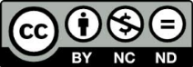 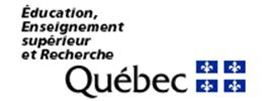 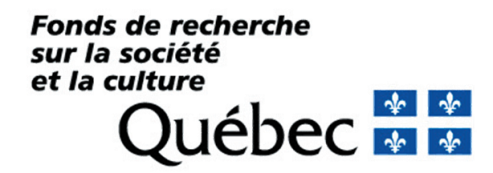 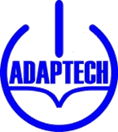 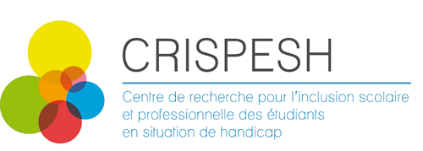 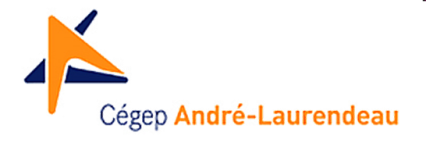 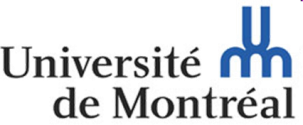 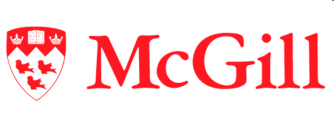 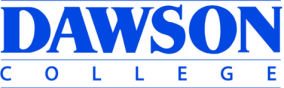 Équipe
Rhonda Amsel : Université McGill
Tiiu Poldma : Université de Montréal
Jennison Asuncion : Réseau de recherche Adaptech
Marie-Jeanne Carriere : APOP
Robert Cassidy : Collège Dawson
Elizabeth Charles : SALTISE
Alexandre Chauvin : Réseau de recherche Adaptech
Tali Heiman : Open University of Israel
Maureen Hewlett : Mount Royal College
Shirley Jorgensen  : Collège Dawson
Isabelle Laplante : Centre de documentation collégiale
Catherine Loiselle : CRISPESH
2
Équipe
Hélène Martineau : APOP
Ryan Moon : Cégep @ Distance
Mai Nhu Nguyen : Réseau de recherche Adaptech
Séverine Parent : Profweb
Nicole Perreault : REPTIC
Odette Raymond : Réseau de recherche Adaptech
Louise Ross : Cégep André-Laurendeau
Rafael Scapin : Collège Dawson
James Sparks : Collège Champlain
Susie Wileman : Collège Dawson
Christine Vo : Collège Dawson
3
Ordre du jour
Méthodologie
Résultats
Technologies utilisées 
Surmonter les défis
Souhaits des enseignants
Avant-goût des comparaisons
Enseignants c. étudiants
Conclusions
4
Méthodologie : Notre approche et nos profs
5
Entrevue semi-dirigée
Enseignants choisis par les étudiants  pour leur excellence dans l’utilisation des TIC
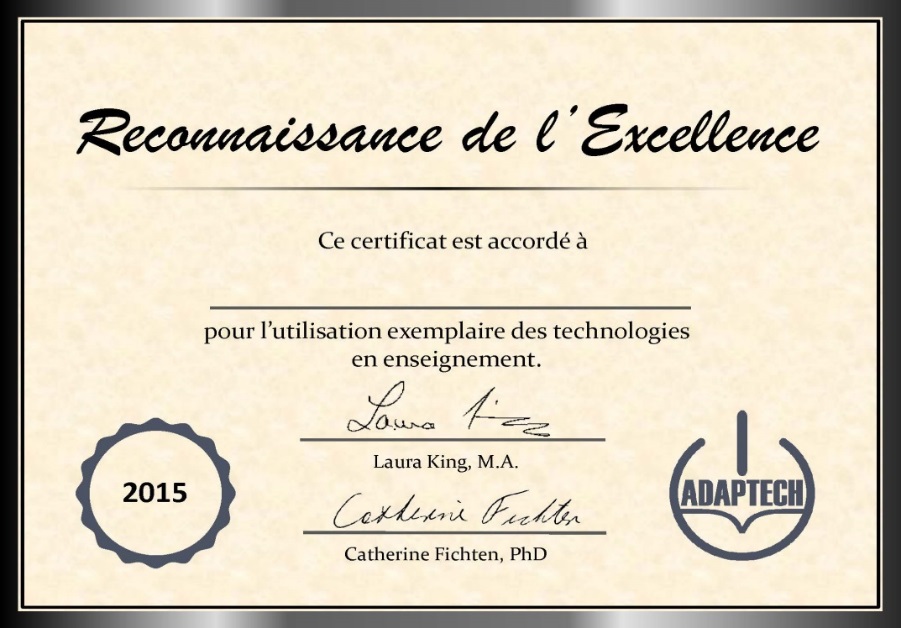 6
Caractéristiques sociodémographiques
Enseignants dans un programme préuniversitaire / technique
Cégep anglophone
Préuniversitaire : n = 31 (50%)
Technique : n = 31 (50%)
Cégep francophone
Préuniversitaire : n = 21 (40%)
Technique : n = 31 (60%)
7
Portrait des enseignants
Sexe
Hommes: n = 46 (40%) 
Femmes: n = 68 (60%)

2 Cégeps 
Cégep anglophone : n = 62 (54%)
Cégep francophone : n = 52 (46%)
8
Questions de recherche
Questions de recherche portant sur :
les défis liés à l’utilisation des technologies
les facilitateurs liés à l’utilisation des technologies
les changements dans l’utilisation des TIC pour les populations étudiantes diverses
la liste de souhaits des enseignants
9
Exemples de questions
Qu’est-ce qui vous aide à utiliser les technologies informatiques efficacement dans votre enseignement? 

Est-ce qu’il y a une sorte de technologie informatique que vous aimeriez utiliser dans vos cours?
Laissez-vous vos étudiants utiliser leurs technologies personnelles en classe?
10
Liste des technologies utilisées
Remplie par les enseignants après l’entrevue

Les enseignants ont coché quelles TIC ils utilisaient
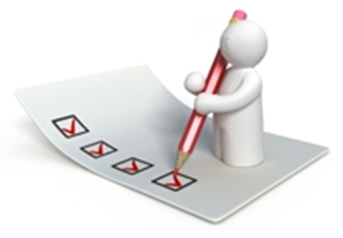 11
Résultats : Technologies utilisées
12
Rappel : J’aime les cours où les professeurs utilisent des TIC
13
Technologies fréquemment utilisées par les enseignants
100%
99%
96%
91%
14
Les technologies les moins utilisées par les enseignants
Forums
Cartes conceptuelles
Twitter
Téléconférences
15
Résultats : difficultés, solutions et souhaits
16
Problèmes rencontrés par les enseignants
Problèmes techniques
Lenteur des ordinateurs, plateforme de gestion de cours en panne

Problèmes institutionnels
Lenteur du réseau, non-renouvellement des licenses de certains programmes

Défis liés aux étudiants
Différents niveaux de connaissances, utilisation de leurs propres technologies
17
Solutions aux problèmes
Résolution du problème par l’enseignant lui-même

Résolution du problème par le personnel du cégep ( techniciens informatiques, ressources matérielles, collègues, etc.)

Utilisation de technologies alternatives
18
Acquisition de compétences techniques
Le professeur apprend par lui-même

Expérience antérieure avec les technologies

Aide de collègues ou du personnel de soutien

Formations offertes par le collège
19
À ne pas oublier
Inquiétudes des enseignants
Manque de temps
Manque de connaissances
Surutilisation des technologies
20
[Speaker Notes: AL]
Souhaits des enseignants : Matériel / Logiciels
Tableau blanc interactif
Télévoteurs, applications de vote
Autres
Plus de MACs au Cégep
Un meilleur accès aux laboratoires d’ordinateurs pour les cours
Demandes reliées à des logiciels spécifiques
21
[Speaker Notes: AL]
Souhaits des enseignants : Savoir comment utiliser les technologies
Formations offertes par le collège

Développement professionnel
Tableau blanc interactif
Moodle
Télévoteurs, applications de vote
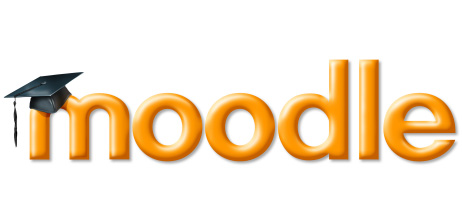 22
Résultats : Avant-goût des comparaisons
23
Les étudiants et les enseignants ne sont pas toujours sur la même longueur d’onde
24
Perspective des étudiants : l’utilisation de leur propre technologie en classe
25
Comparaison entre la perspective des étudiants et celle des enseignants
26
Limites et conclusions
27
Limites de l’étude
Résultats ne sont pas généralisables

Échantillon non aléatoire 

Certaines données ont été difficiles à coder
28
[Speaker Notes: LK Seulement deux cégeps
Deux cégeps à Montréal
Critères définis pour l’échantillon]
Conclusion 1
Ce n’est pas nécessairement la complexité des technologies, mais leur utilisation efficace dans un contexte pédagogique qui fait l’excellence.
29
Conclusion 2
Bien utiliser les technologies ne repose pas seulement sur les épaules des enseignants. Une étroite collaboration entre les différents acteurs est primordiale.
30
Morales de l’histoire
La technologie doit être un outil au cœur de votre enseignement, mais ne doit jamais devenir la béquille sans laquelle vous ne pouvez être efficace.
Comme le professeur Dumbledore l’a si bien dit : « Une aide sera toujours apportée à ceux qui en font la demande.»
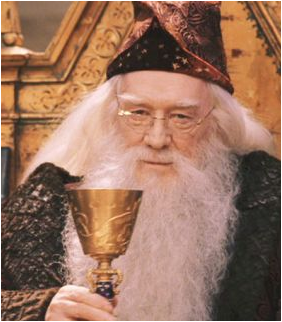 31
Merci de votre attention
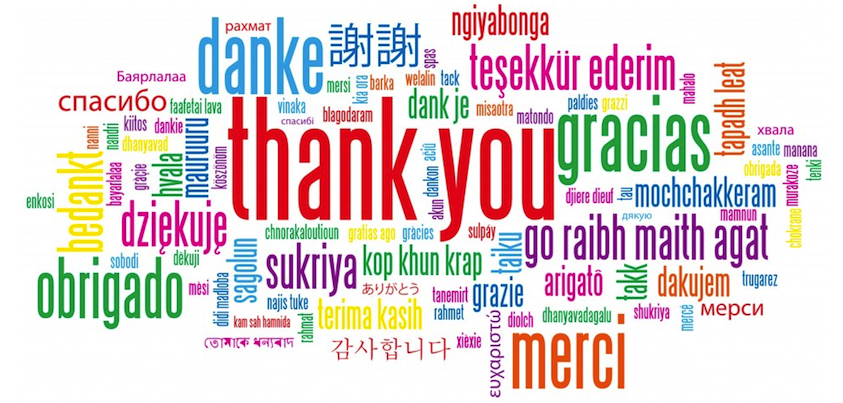 32
Questions et commentaires
33
Pour nous joindrePour plus d’information
Réseau de recherche Adaptech
www.adaptech.org

Laura King
laura.king@claurendeau.qc.ca

    Alex Lussier	
alex.lussier@umontreal.ca
34